Research Basics and Research Design I
Methodology of Conflict and Democracy Studies
September 20
Aim of this lecture
Introduction to research and methodology

How to do research?

What is a good research?

Basic concepts that you need to know
Order VS Chaos
Where to begin?
Identification of the topic?

Raising questions?

Formulation of hypotheses?

Data availability check?

Calculation of costs?
Step by Step
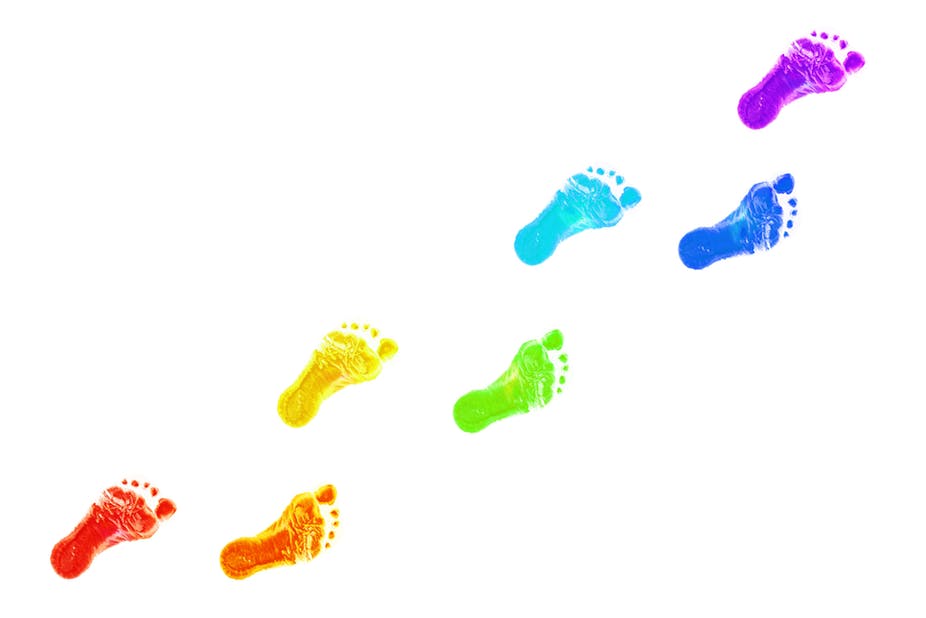 1. Topic and goals (+ reading)
2. Research questions (+ reading)
3. Hypotheses (+ reading)
4. Methods (+ reading)
5. Data collection
6. Data analysis
7. Results
Topic and Inspiration
College courses

Extracurricular activities

Your future career

Discussions with others

Reading
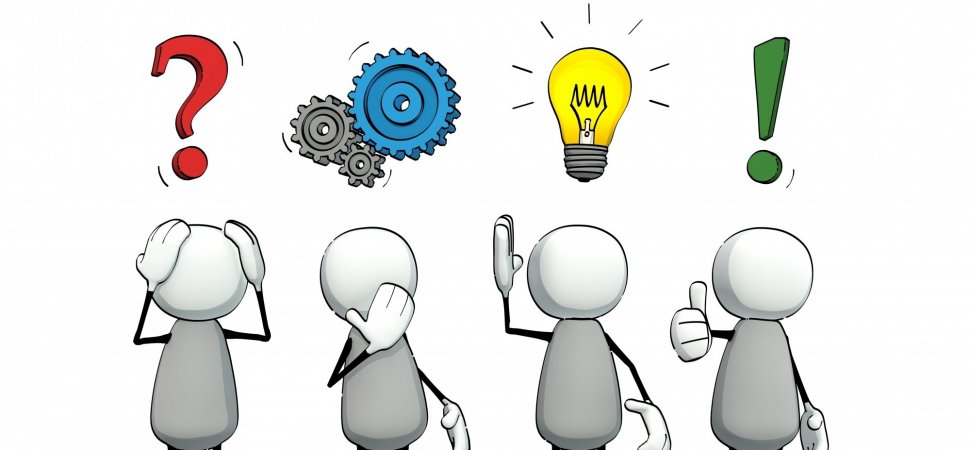 The Genre of your Research
The topic is only the basic field
Necessity of clear goals and ambitions
Added value of the research

Possible genres:
Literature review
Policy analysis
Description
Prediction
Formulation of and testing theories
Research Questions
RQ give focus, set boundaries and provide direction

What / How / Why:
What – description, characteristics of social phenomena
Why – causes and reasons
How – explanation, change

RQ point to data, i.e. RQ affect the data collection and analysis
Research Questions
Well formulated questions help the research and vice versa

Empirical criterion:
What data we need to answer the question?

If RQ do not lead to certain data, there is no way to answer the questions
Research Questions
Beware of normative RQ

Is it correct to apply gender quota?
Was the election of E. Macron a good decision of French citizens?

Normative RQ cannot be answered using empirical data

Solution – modification of RQ (this changes also their content)

Do French citizens think that electing E. Macron for president was a good decision?
Hypotheses
Logical conjecture about the nature of relationships between two or more variables expressed in the form of a testable statement (O’Leary 2004)
Hypotheses are derived from theory

Main elements:
Testability
Relationship between at least two variables
Expectation backed by the literature

‘Increasing unemployment rate leads to higher local support of far right parties.’
‘Terrorist attacks with victims increase the fear of society to a higher extent than terrorist attacks without victims.’
Hypotheses
Not a necessary part of any research

Hypotheses are used for testing theory

Key questions:
Does the theory suggest a relationship between variables?
Does it suggest the direction of such relationship?

Placing hypotheses before the theory is senseless
Logic of Research
Two main ways – inductive and deductive

Inductive:
Explorative, search for patterns
Main aim is generalization and formulation of new theories

Deductive:
Builds on previous knowledge
Main aim is to test existing theories
Logic of Research
Theory
A set of statements that collectively describe and explain a phenomenon, its causes or consequences

These statements are at a higher level of abstraction than simple facts

Objective - not only to describe but also to explain

Explanation based on ‘if A then B’ logic

Theory is nothing more than a set of causal laws and hypotheses (Van Evera)
Variables
A way to store concepts from the social reality

Elements of each variable:
Label – name / description
Values – denominations of occurrence of the variable

Example – a variable concerning income:
Label – ‘income’
Values – expression in a certain currency (EUR, USD, GBP etc.)
Variables
Main role of research – identify and explain causal relationships between variables

We distinguish between:
Independent (explanatory) variables – suggested cause
Dependent (outcome) variables – suggested consequence

Higher inflation decreases probability of government to win election
Identify the variables
Which one is independent and which one is dependent?
Causality
Basically what is this course all about

Causal effect:
Change in the value of a dependent variable if the value of an independent variable changes

Causal mechanism:
Explanation of the link between cause and effect
Clarifies the nature of the relationship between independent and dependent variables
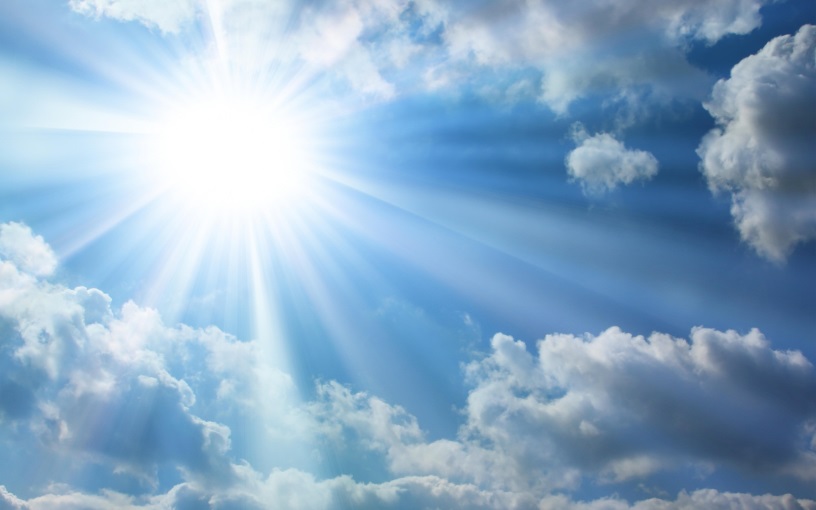 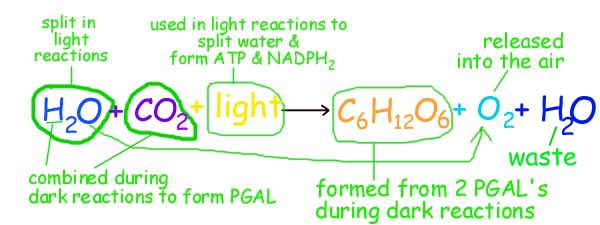 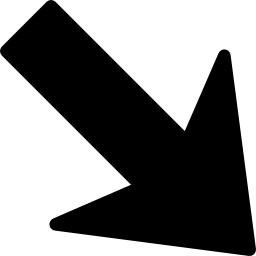 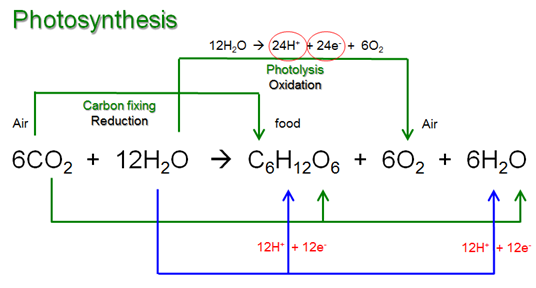 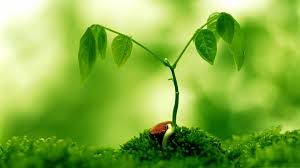 Hypothesis 1: ‘More life experience leads to better career paths.’

What is ‘life experience’?
What is a ‘better career path’?

Hypothesis 2: ‘Higher GDP allows countries to follow more ambitious national interests’

What are ‘national interests’?
Operationalization
Transformation of concepts into measurable items

By operationalizing we define measurement of social phenomena that is hardly (or not at all) measurable directly

Europeanization, good character, tasty food, wonderful color, right-wing extremist
Compare these definitions
1. A nice person – a person who is kind and caring and who everyone likes

2. A nice person – a person who smiles at least ten times a day and when other people are asked how they like him/her, this person receives a mean value of eight and more on a 0-10 scale

Which of these two helps you more to identify a nice person in the real world?
Operationalization
Terrorist group

Electoral success

Tasty food

Popularity

Successful exam

Educated person
Be a Researcher
Topic: Popularity of Ed Sheeran / Taylor Swift in contemporary music industry.

Find some research questions
Formulate hypotheses (we expect that we have a theory)
Operationalize
Be a Researcher
Topic: Occurrence of violence in Europe due to COVID-19 pandemic.

Find some research questions
Formulate hypotheses (we expect that we have a theory)
Operationalize
Some Good Rules to Follow
1. Well set goals (and the topic) spare you time and energy

2. Methods are not your goals, but only the tools to achieve your aims

3. Proper reading is a must

4. Research design and planning is essential